NHIỆT LIỆT CHÀO MỪNG CÁC EM ĐẾN VỚI BÀI HỌC MỚI
Tin học 8 – Cánh diều
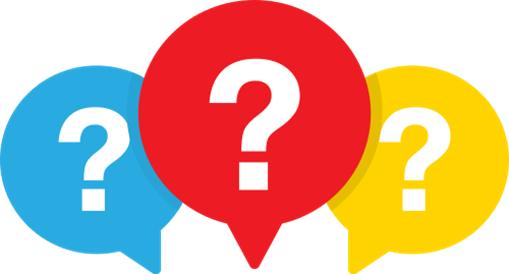 KHỞI ĐỘNG
Em hãy chuyển kịch bản ở Hình 1 sang thành dạng mô tả thuật toán để có thể điều khiển nhân vật Mèo bằng chương trình Scratch.
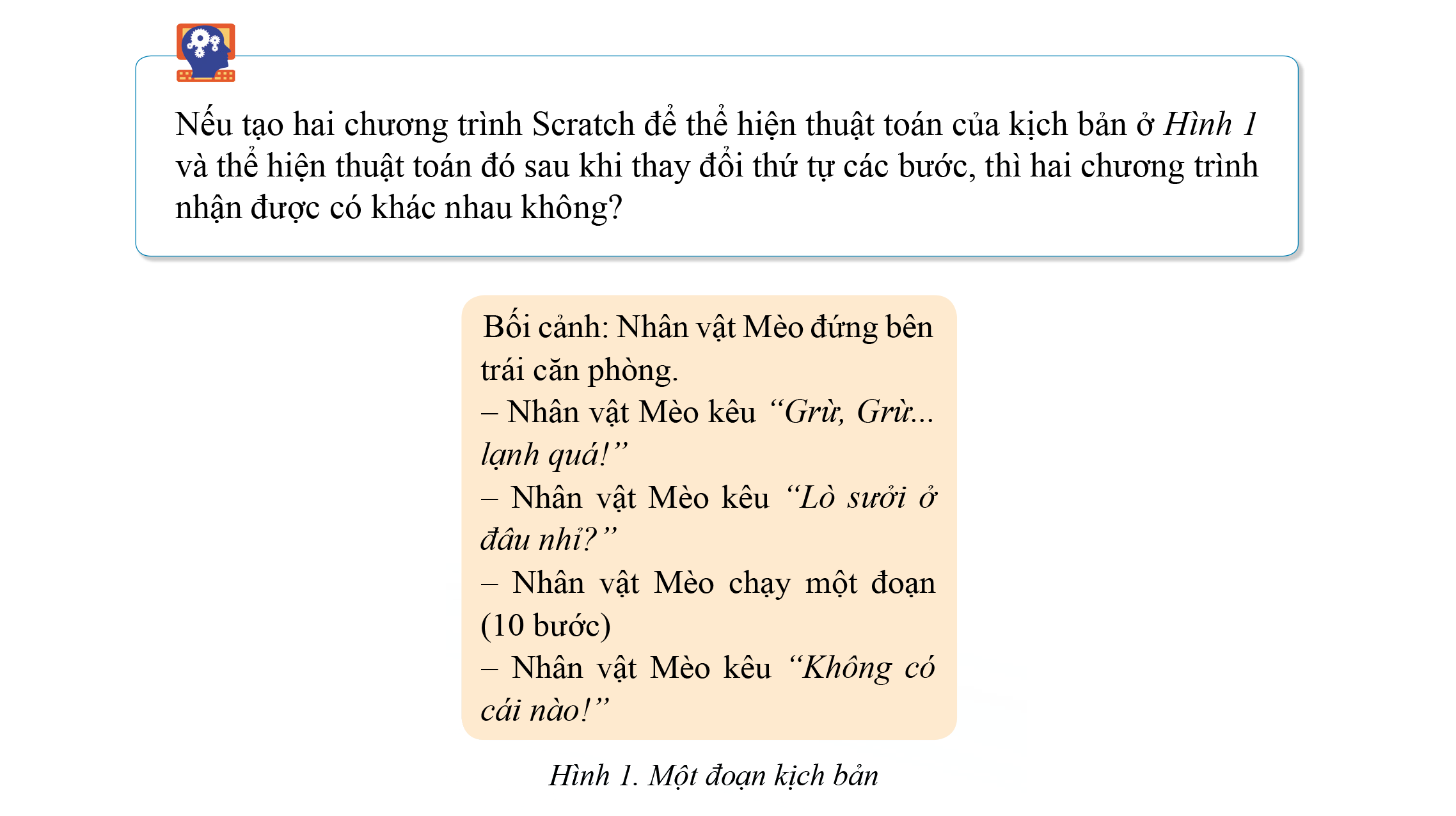 KHỞI ĐỘNG
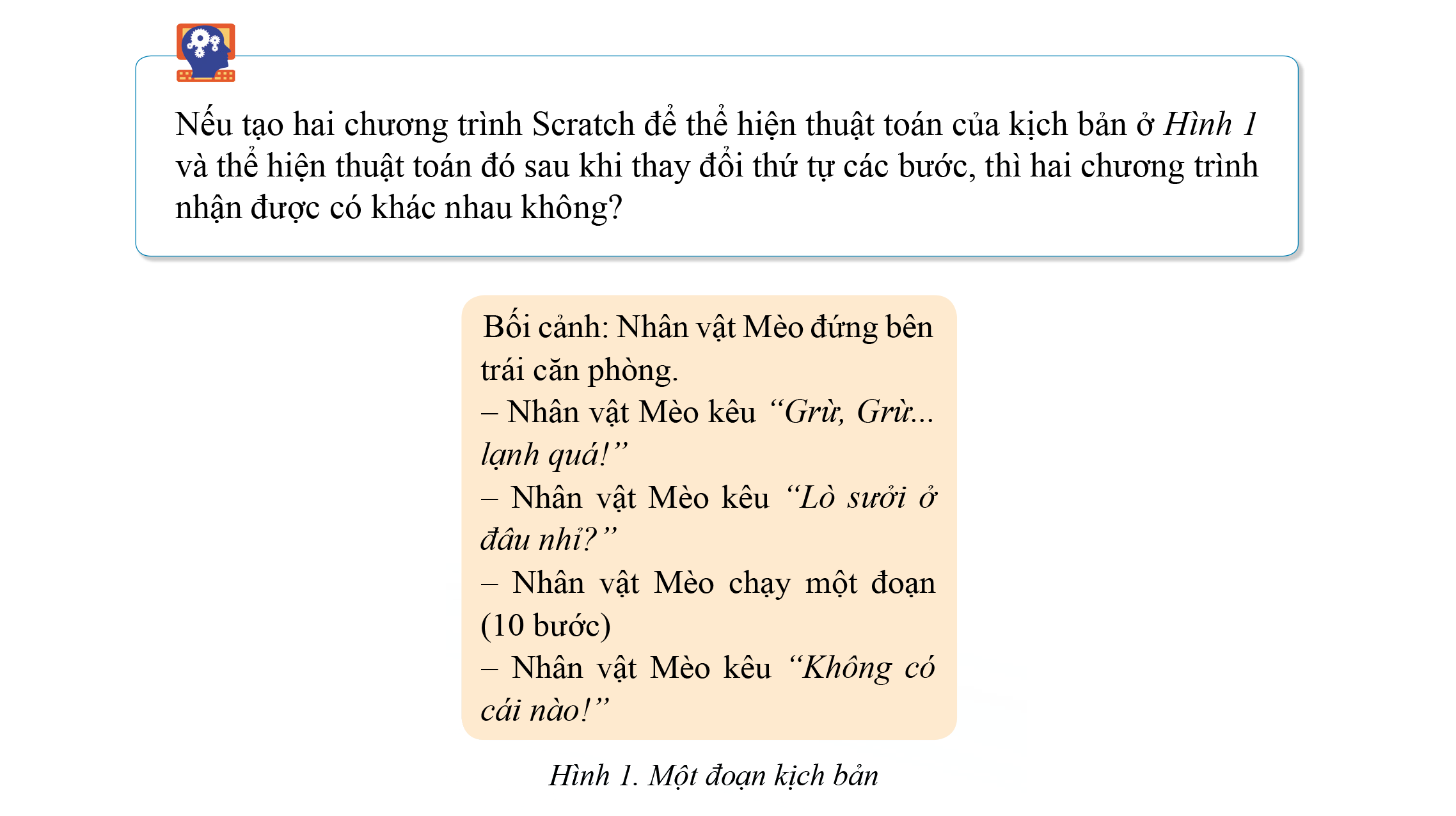 Gợi ý:
• B1. Mèo kêu “Grừ, Grừ… lạnh quá!”.
• B2. Mèo kêu “Lò sưởi ở đâu nhỉ?”.
• B3. Mèo chạy một đoạn (10 bước).
• B4. Mèo kêu “Không có cái nào!”.
CHỦ ĐỀ F: GIẢI QUYẾT VỚI SỰ TRỢ GIÚP 
CỦA MÁY TÍNH LẬP TRÌNH TRỰC QUAN
BÀI 1: THỂ HIỆN CẤU TRÚC 
TUẦN TỰ TRONG CHƯƠNG TRÌNH
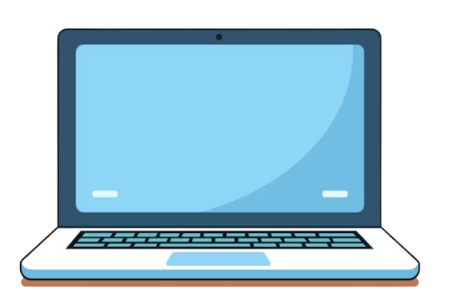 NỘI DUNG BÀI HỌC
01
Tuần tự trong kịch bản và tuần tự trong thuật toán
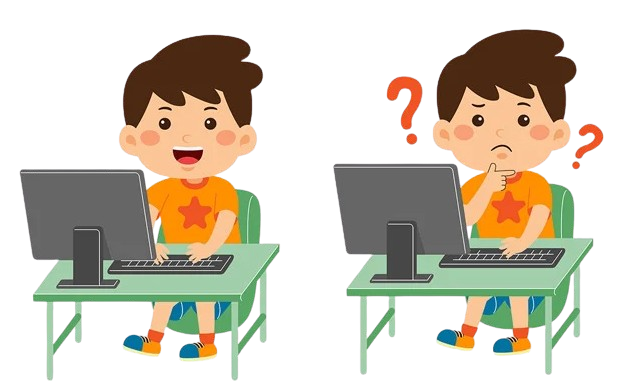 02
Thể hiện thuật toán bằng chương trình
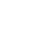 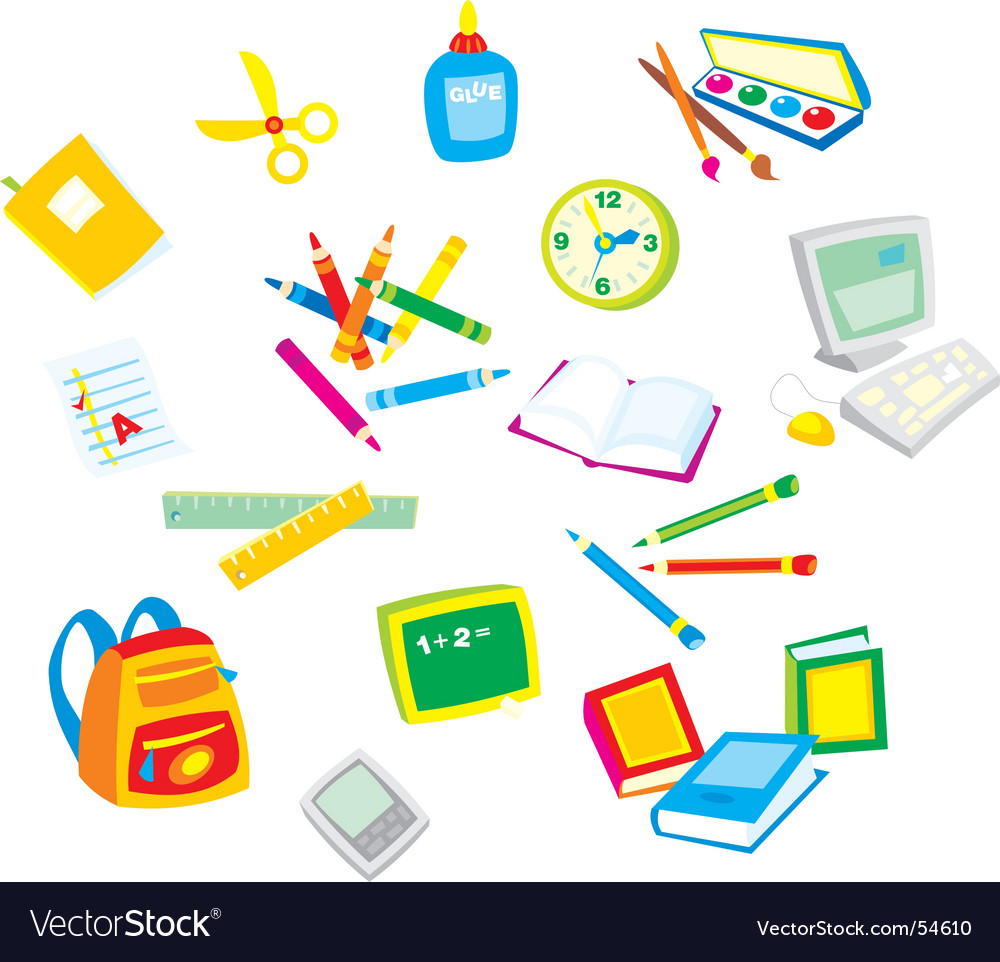 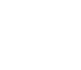 01
Tuần tự trong kịch bản
và tuần tự trong thuật toán
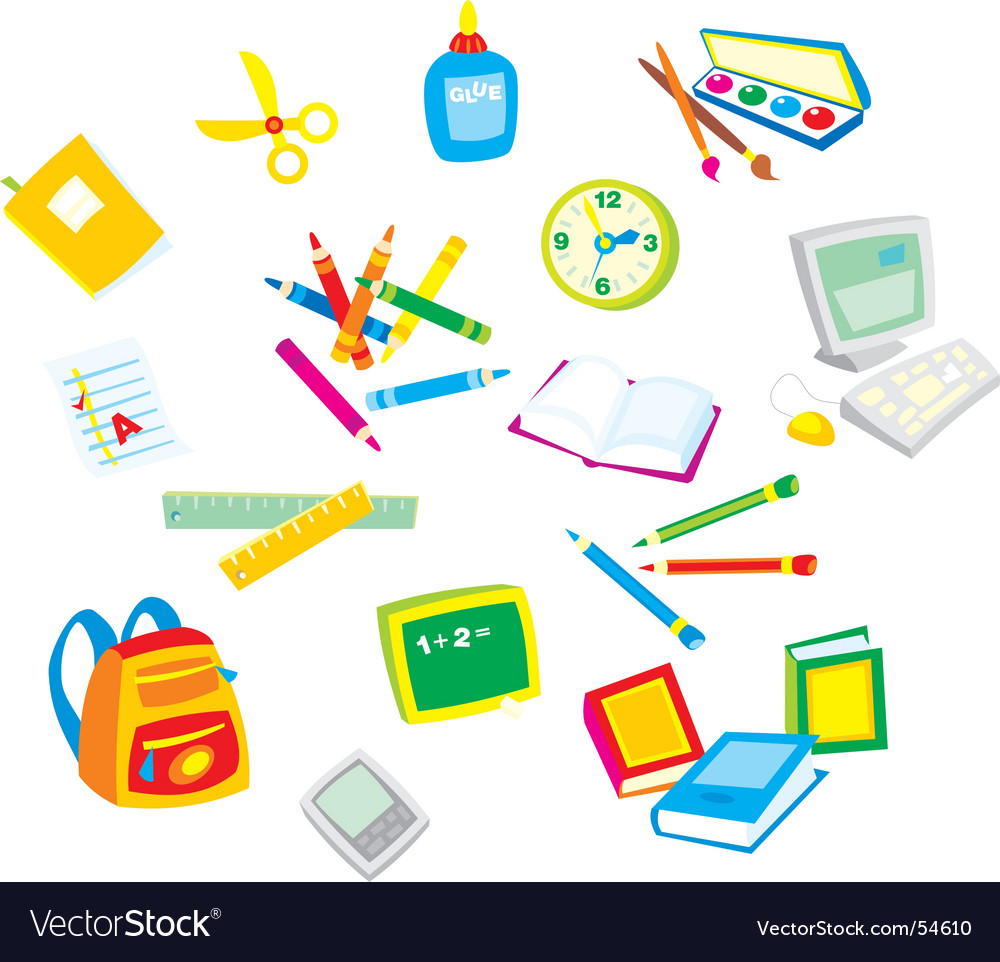 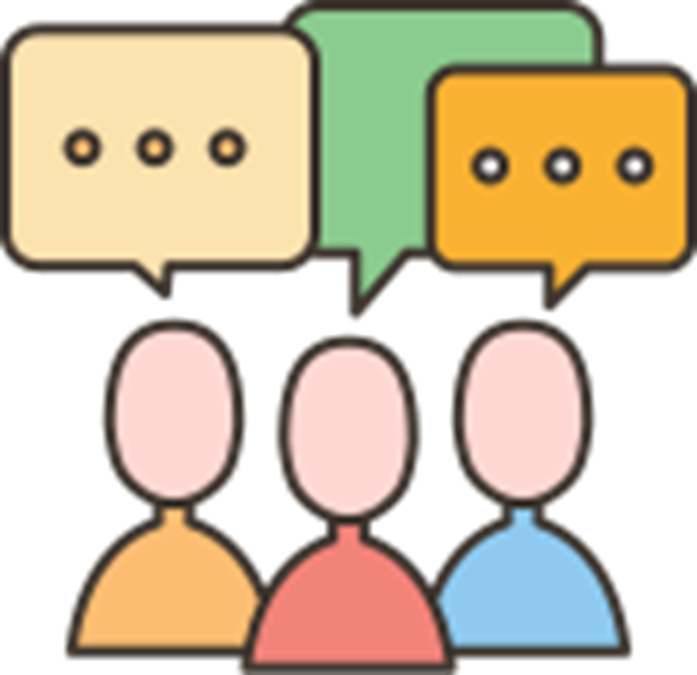 Thảo luận nhóm
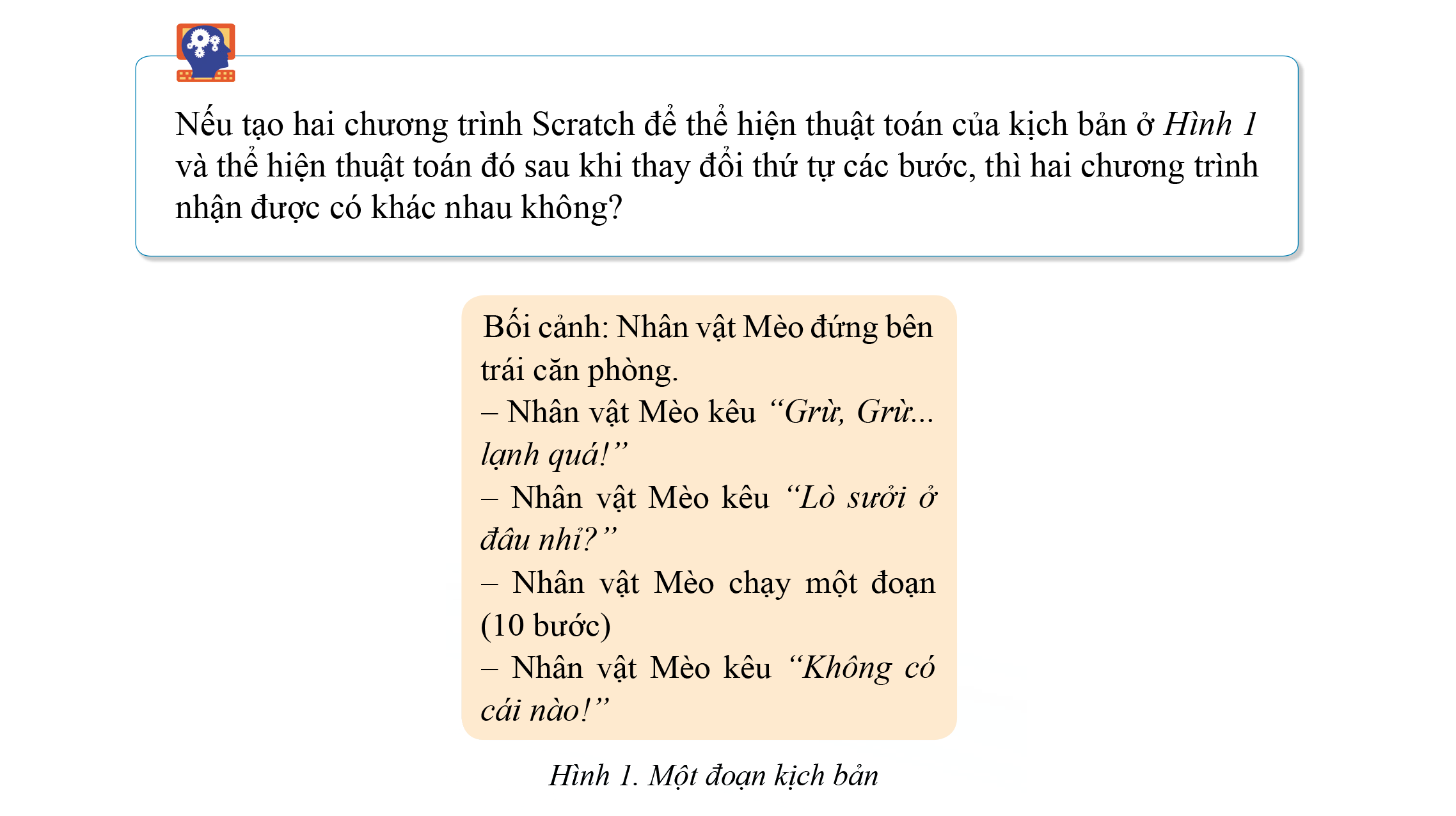 Đọc thông tin mục 1, quan sát Hình 1 và trả lời câu hỏi Hoạt động tr. 83 SGK: Nếu tạo hai chương trình Scratch để thể hiện thuật toán của kịch bản ở Hình 1 và thể hiện thuật toán đó sau khi thay đổi thứ tự các bước, thì hai chương trình nhận được có khác nhau không?
Gợi ý trả lời:
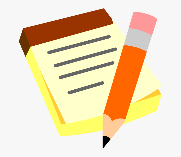 Gợi ý trả lời:
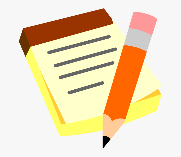 1. Tuần tự trong kịch bản và tuần tự trong thuật toán
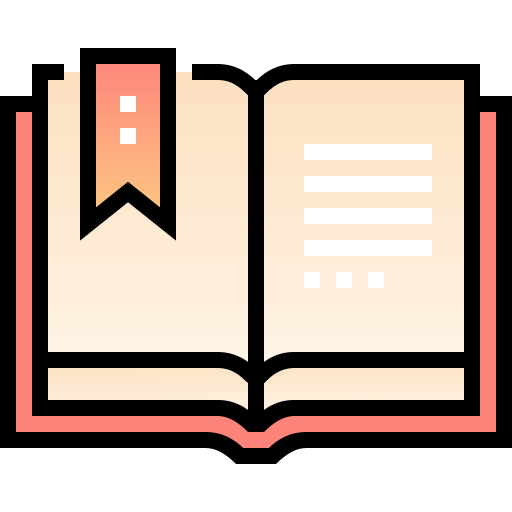 Việc thể hiện một kịch bản có các bước kế tiếp nhau là thực hiện tuần tự các bước của một thuật toán.
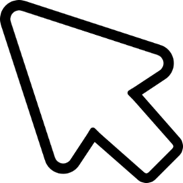 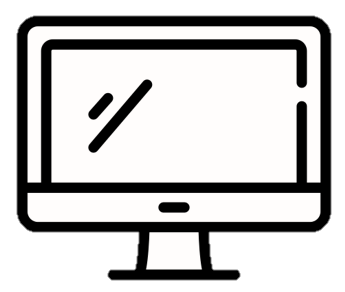 Tính tuần tự của các bước trong thuật toán rất quan trọng, khi thay đổi thứ tự này sẽ làm thay đổi thuật toán (thành thể hiện kịch bản khác).
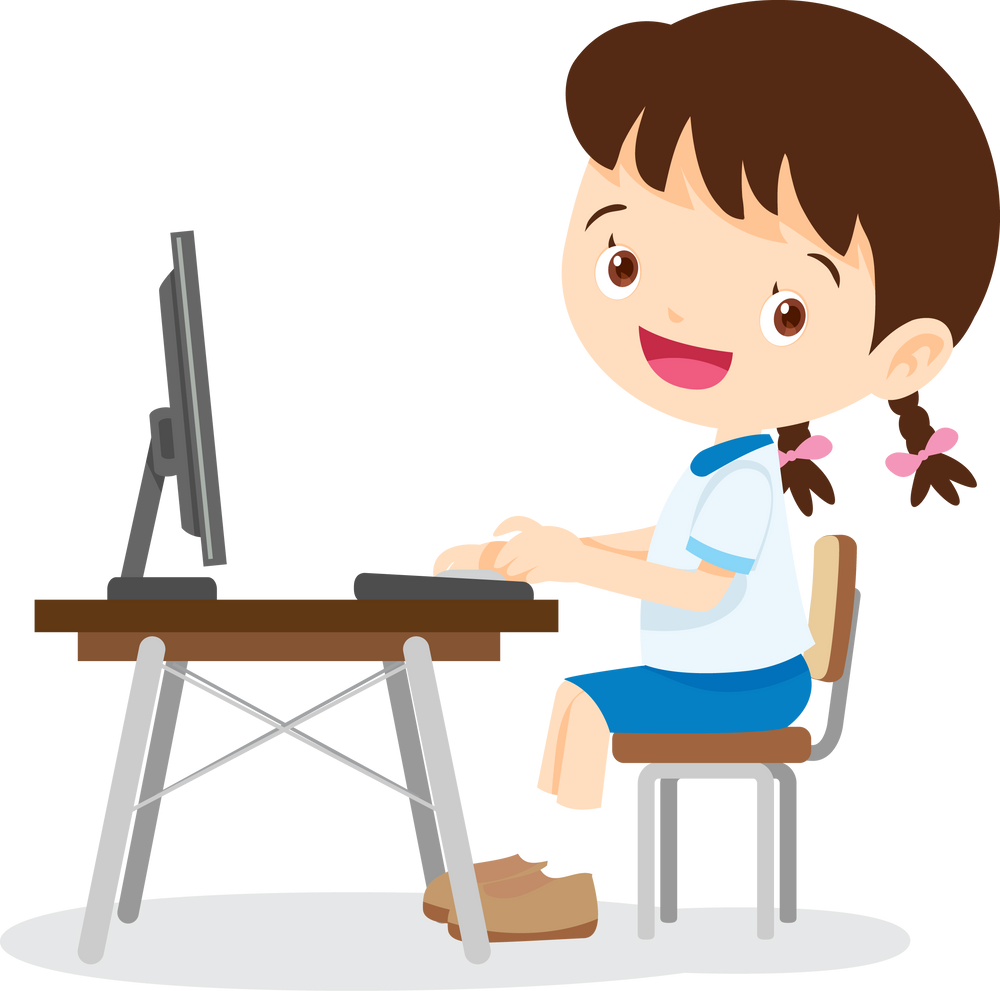 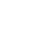 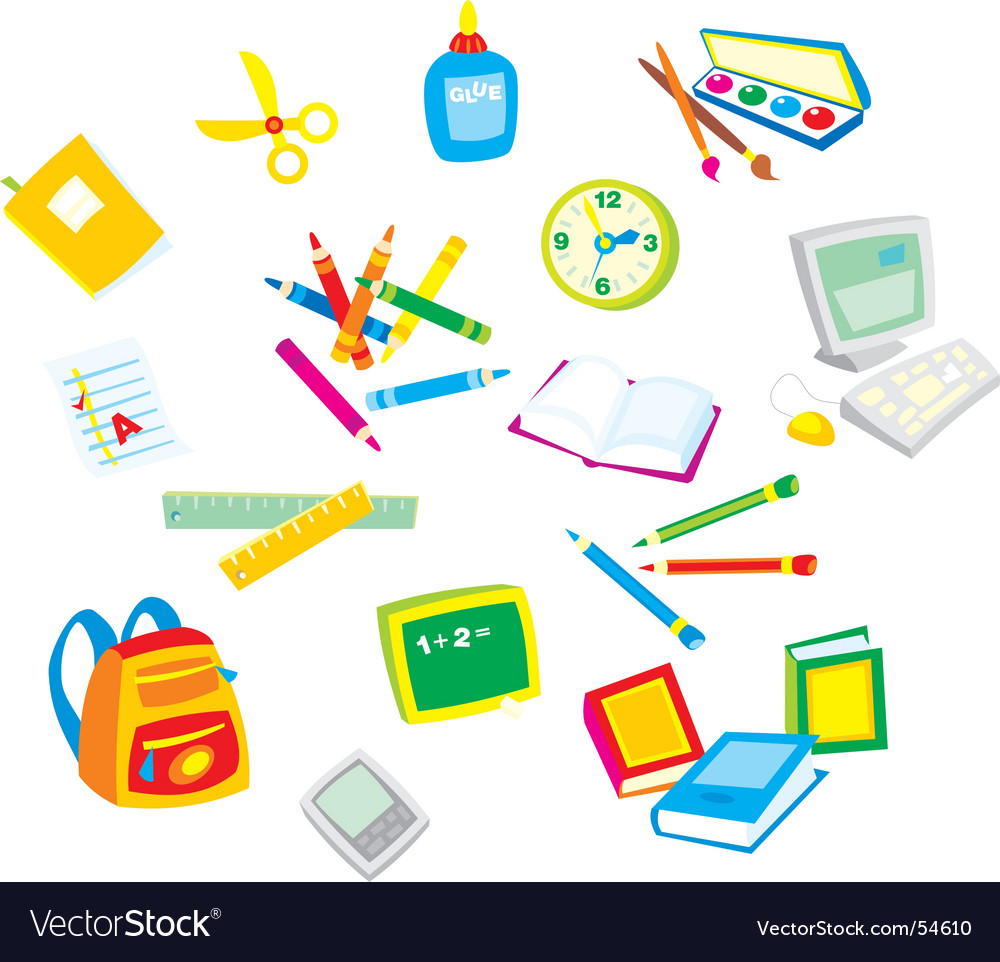 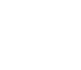 02
Thể hiện thuật toán bằng chương trình
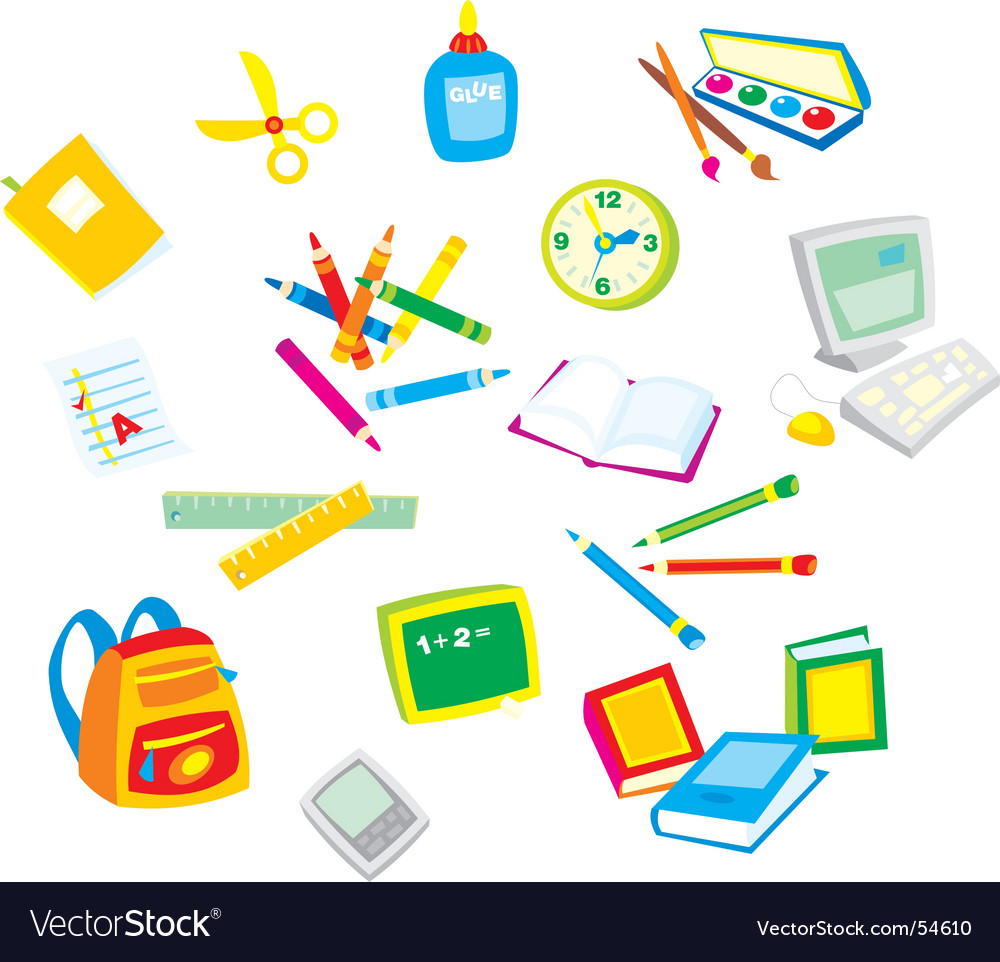 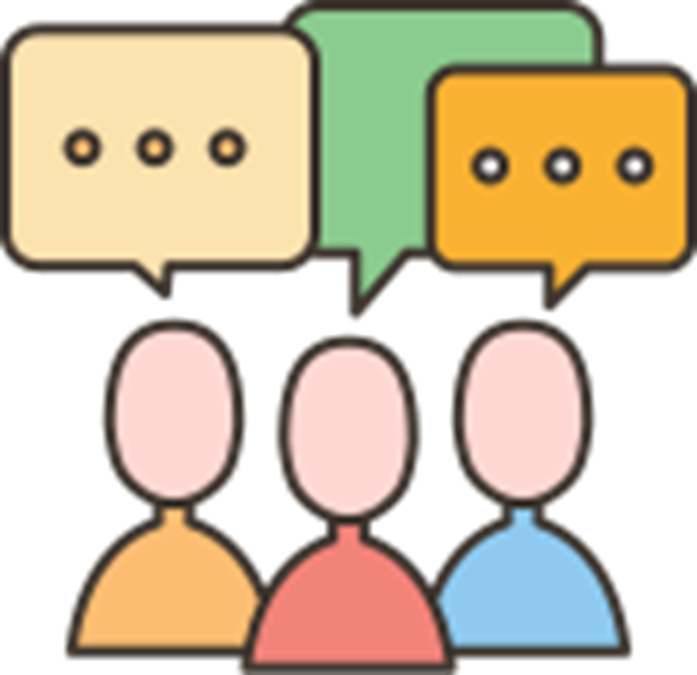 Thảo luận nhóm
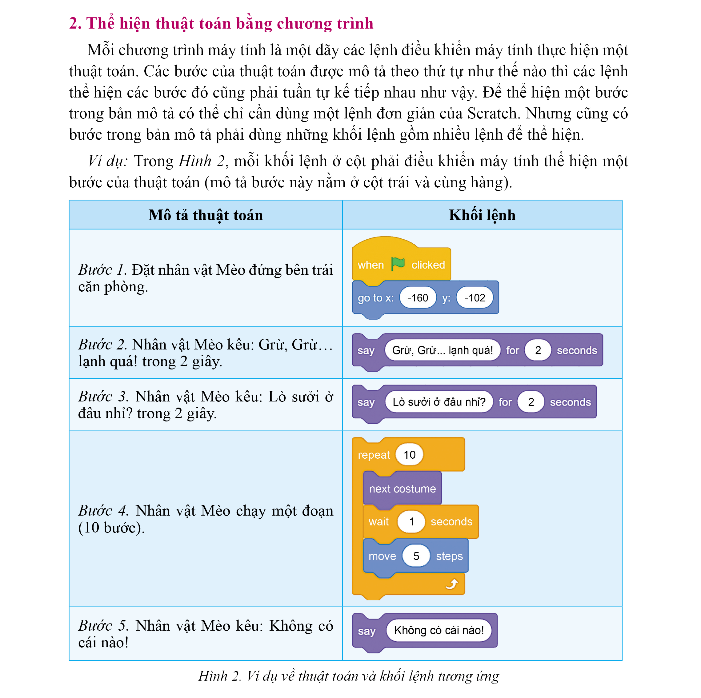 Đọc thông tin mục 2, quan sát Hình 2 và thảo luận tóm tắt về: 
Chương trình máy tính.
Lệnh, khối lệnh.
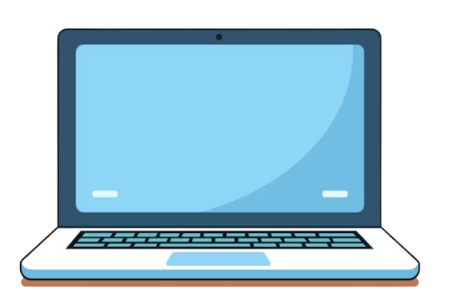 2. Thể hiện thuật toán bằng chương trình
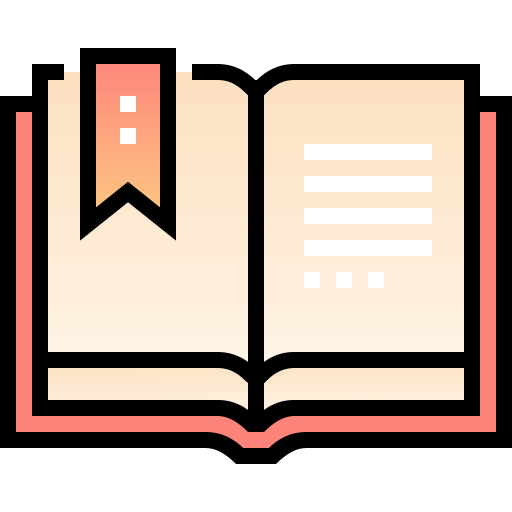 Chương trình máy tính là một dãy các lệnh điều khiển máy tính thực hiện một thuật toán.
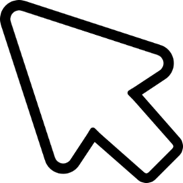 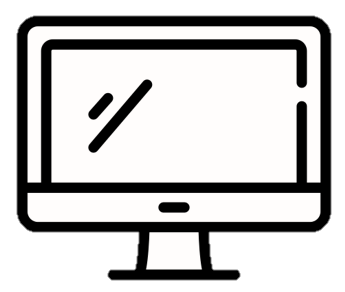 Các lệnh (hay các khối lệnh) kế tiếp nhau trong chương trình điều khiển máy tính thực hiện các bước tuần tự trong thuật toán.
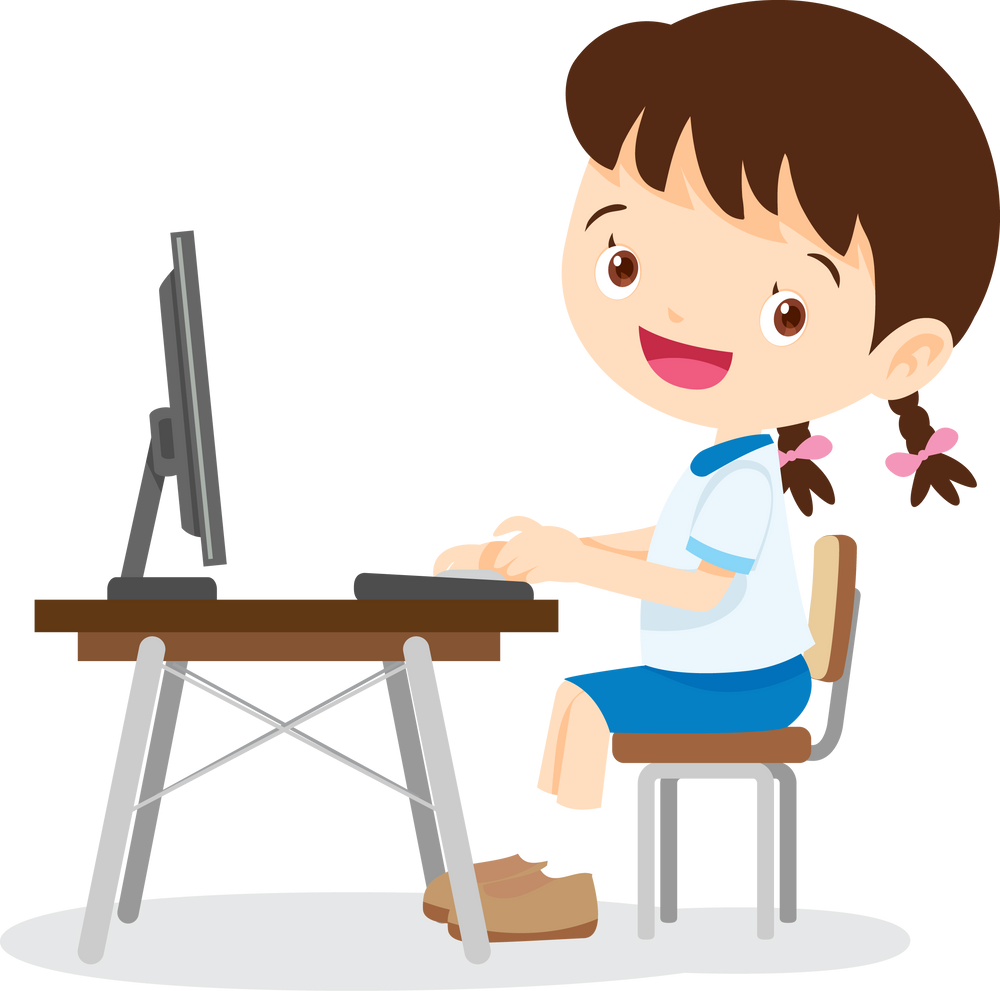 Thực hành trên máy tính thể hiện thuật toán bằng chương trình.
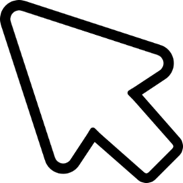 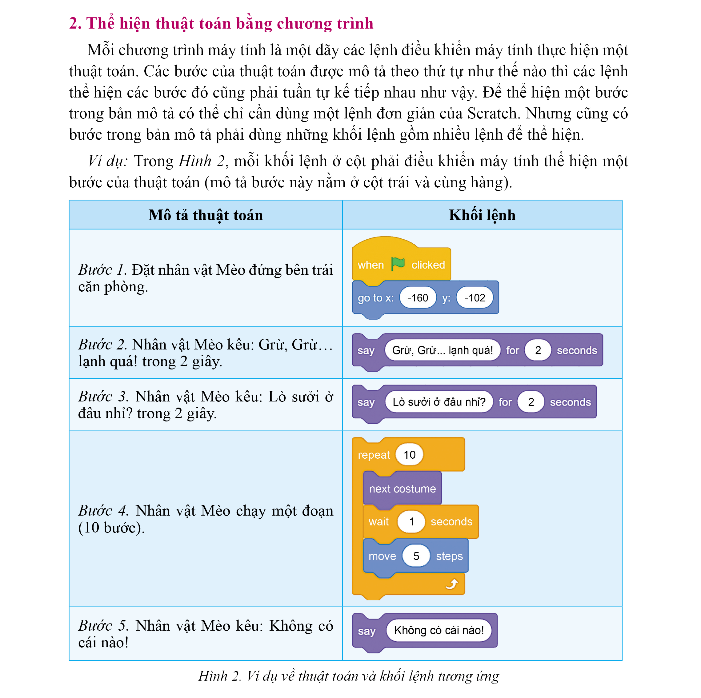 Lưu ý:
Có thể coi Bước 4 gồm 10 bước nhỏ hơn, các bước nhỏ này giống nhau nhỏ hơn 10 lần lặp lại nhóm. 
Có những bước trong mô tả thuật toán chỉ là 1 thao tác.
Thực hành trên máy tính thể hiện thuật toán bằng chương trình.
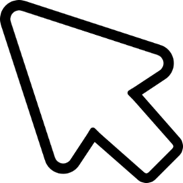 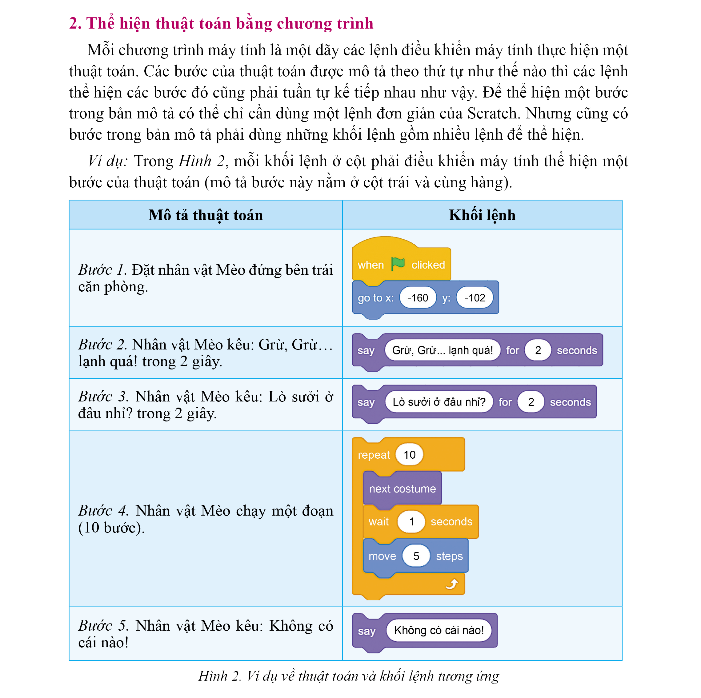 Tùy bước mô tả trong thuật toán, có bước khi chuyển sang ngôn ngữ lập trình (Scratch) là 1 lệnh đơn giản, nhưng cũng có những bước của thuật toán cần 1 khối lệnh (nhiều lệnh) mới thể hiện được.
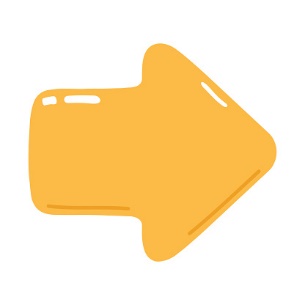 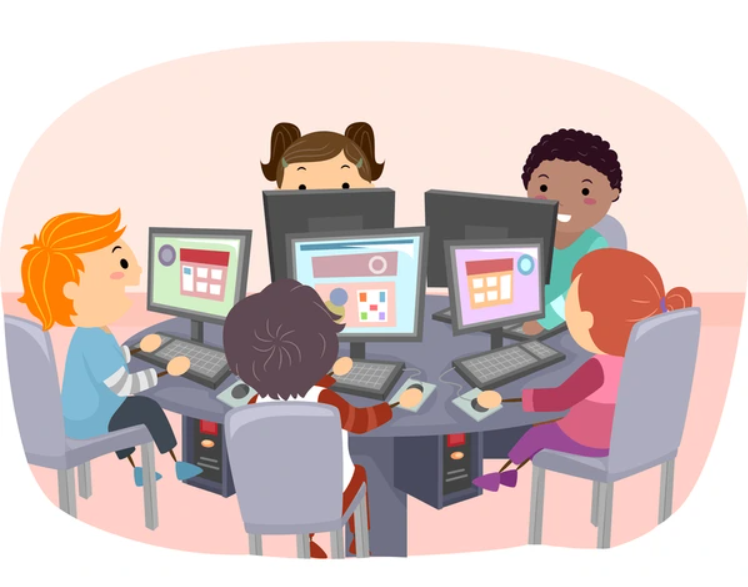 HS báo cáo kết quả thực hành
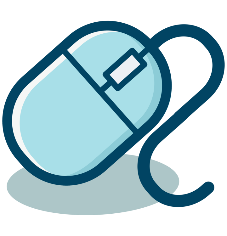 Gợi ý:
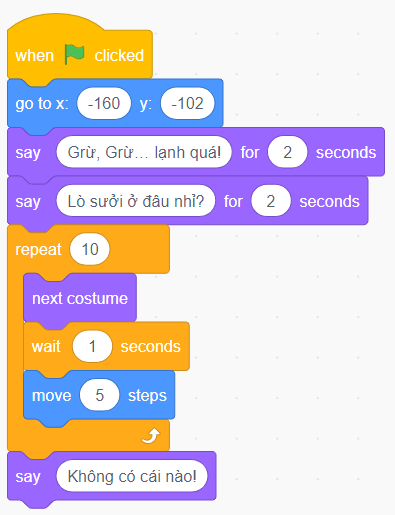 HS báo cáo kết quả thực hành
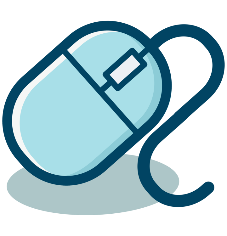 Câu hỏi củng cố kiến thức:
Trong các câu sau đây, những câu nào đúng?
1) Có thể mô tả một kịch bản dưới dạng các bước tuần tự của một thuật toán.
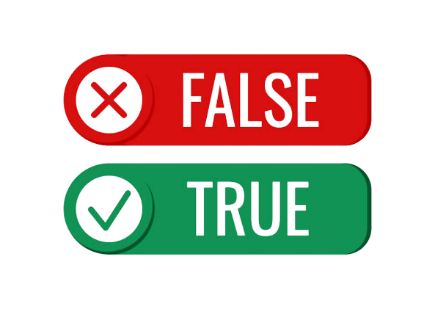 2) Trong một kịch bản, thứ tự thực hiện các bước rất quan trọng, nhưng trong mô tả thuật toán thì thứ tự các bước không quan trọng.
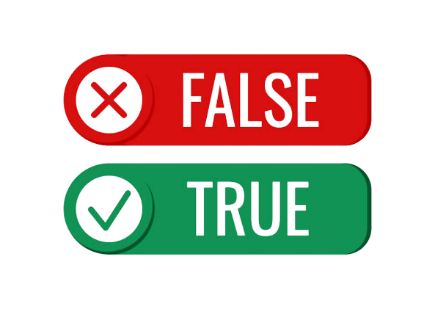 3) Thứ tự các bước trong một thuật toán quy định thứ tự các lệnh (hay khối lệnh) trong chương trình thể hiện thuật toán đó.
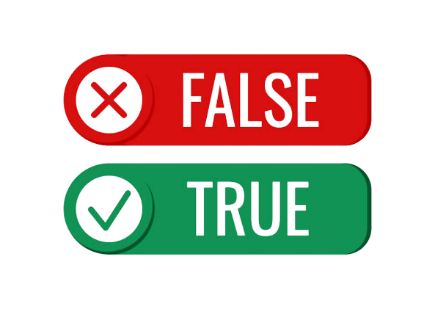 Việc thể hiện một kịch bản có các bước kế tiếp nhau là thực hiện tuần tự các bước của một thuật toán.
Chương trình máy tính là một dãy các lệnh điều khiển máy tính thực hiện một thuật toán. Các lệnh (hay các khối lệnh) kế tiếp nhau trong chương trình điều khiển máy tính thực hiện các bước tuần tự trong thuật toán.
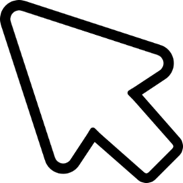 Ghi nhớ
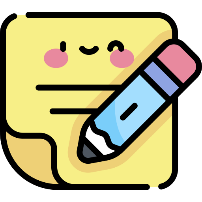 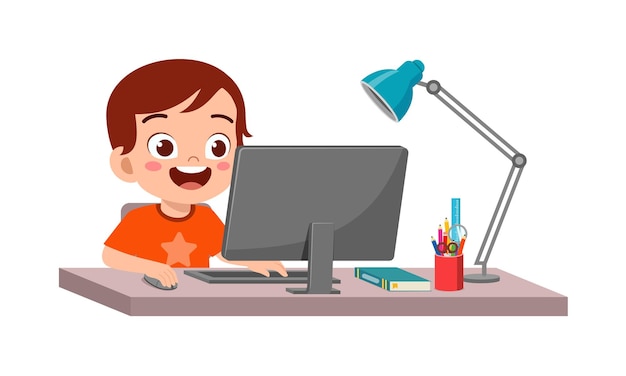 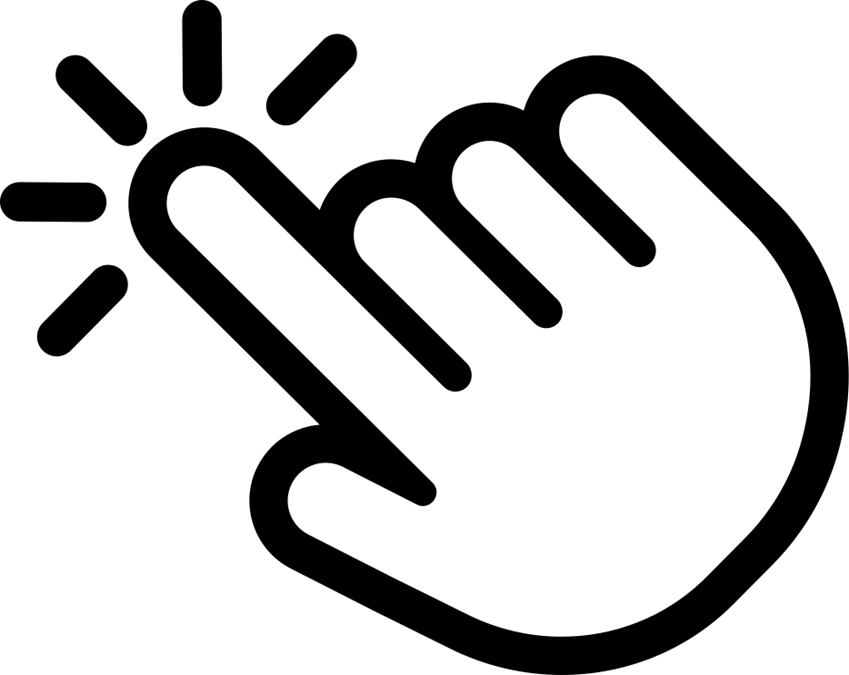 LUYỆN TẬP
Nhiệm vụ 1
Khoanh tròn vào đáp án đặt trước câu trả lời đúng
Câu 1. Chương trình máy tính là gì?
A. Là nhiều dãy các lệnh điều khiển máy tính thực hiện một kịch bản.
B. Là một dãy các lệnh điều khiển máy tính thực hiện một kịch bản.
C. Là nhiều dãy các lệnh điều khiển máy tính thực hiện một thuật toán.
D. Là một dãy các lệnh điều khiển máy tính thực hiện một thuật toán.
D. Là một dãy các lệnh điều khiển máy tính thực hiện một thuật toán.
Nhiệm vụ 1
Câu 2. Khối lệnh sau đây thể hiện thuật toán nào?
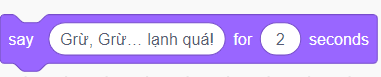 A. Nghĩ Grừ, Grừ… lạnh quá! trong 2 giây.
B. Nói Grừ, Grừ… lạnh quá!
C. Nói Grừ, Grừ… lạnh quá! trong 2 giây.
C. Nói Grừ, Grừ… lạnh quá! trong 2 giây.
D. Nghĩ Grừ, Grừ… lạnh quá!
Nhiệm vụ 1
Câu 3. Khối lệnh nào sau đây thể hiện thuật toán: 
Nhân vật Mèo chạy một đoạn 10 bước?
A.
A.
B.
C.
D.
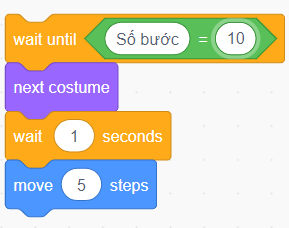 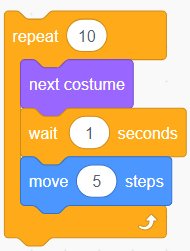 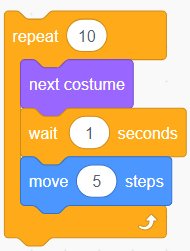 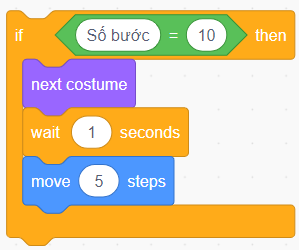 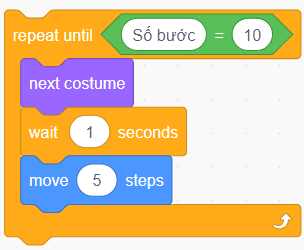 Nhiệm vụ 1
Câu 4. Khi nhân vật Mèo kêu: Không có cái nào! 
cần bao nhiêu khối lệnh để thể hiện được thuật toán?
A. 1.
A. 1.
B. 2.
C. 3.
C. 4.
Nhiệm vụ 1
Câu 5. Nội dung nào sau đây sai về cấu trúc tuần tự trong chương trình Scratch?
A. Thay đổi thứ tự các bước trong mô tả thuật toán thì sẽ thành một kịch bản khác.
B. Thứ tự các bước trong kịch bản rất quan trọng, nhưng không quan trọng trong mô tả thuật toán.
B. Thứ tự các bước trong kịch bản rất quan trọng, nhưng không quan trọng trong mô tả thuật toán.
C. Việc thực hiện một kịch bản có các bước kế tiếp nhau là thực hiện tuần tự các bước của một thuật toán.
D. Để thể hiện một bước trong bản mô tả thuật toán có thể dùng một lệnh hoặc những khối lệnh của chương trình máy tính.
Nhiệm vụ 2
Trả lời câu hỏi phần Luyện tập SGK tr. 84
Với kịch bản câu chuyện nhỏ của hai nhân vật Mèo và Hươu cao cổ, hãy thực hiện các việc sau:
1) Viết mô tả thuật toán điều khiển nhân vật Mèo.
2) Viết mô tả thuật toán điều khiển nhân vật Hươu cao cổ.
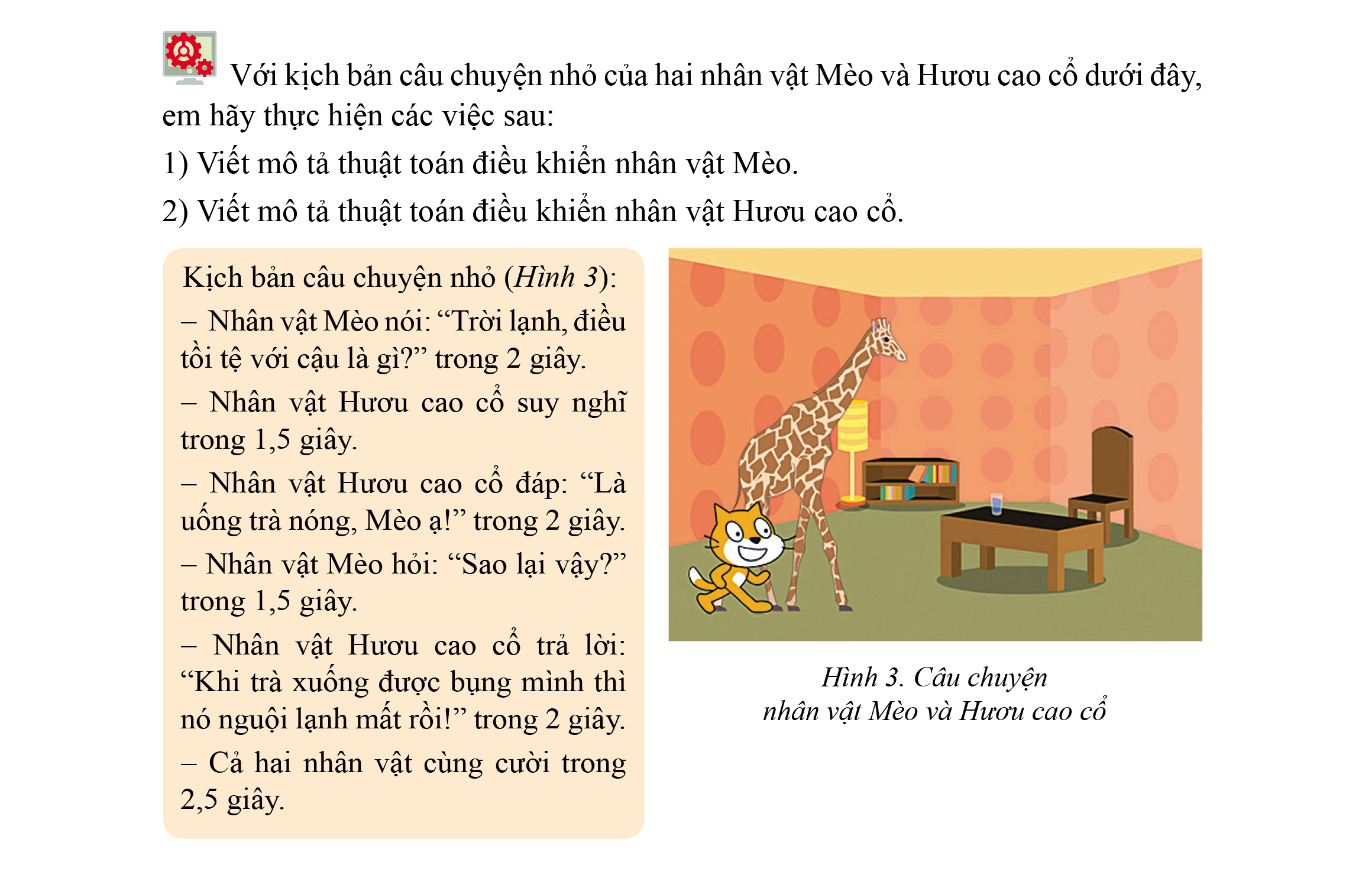 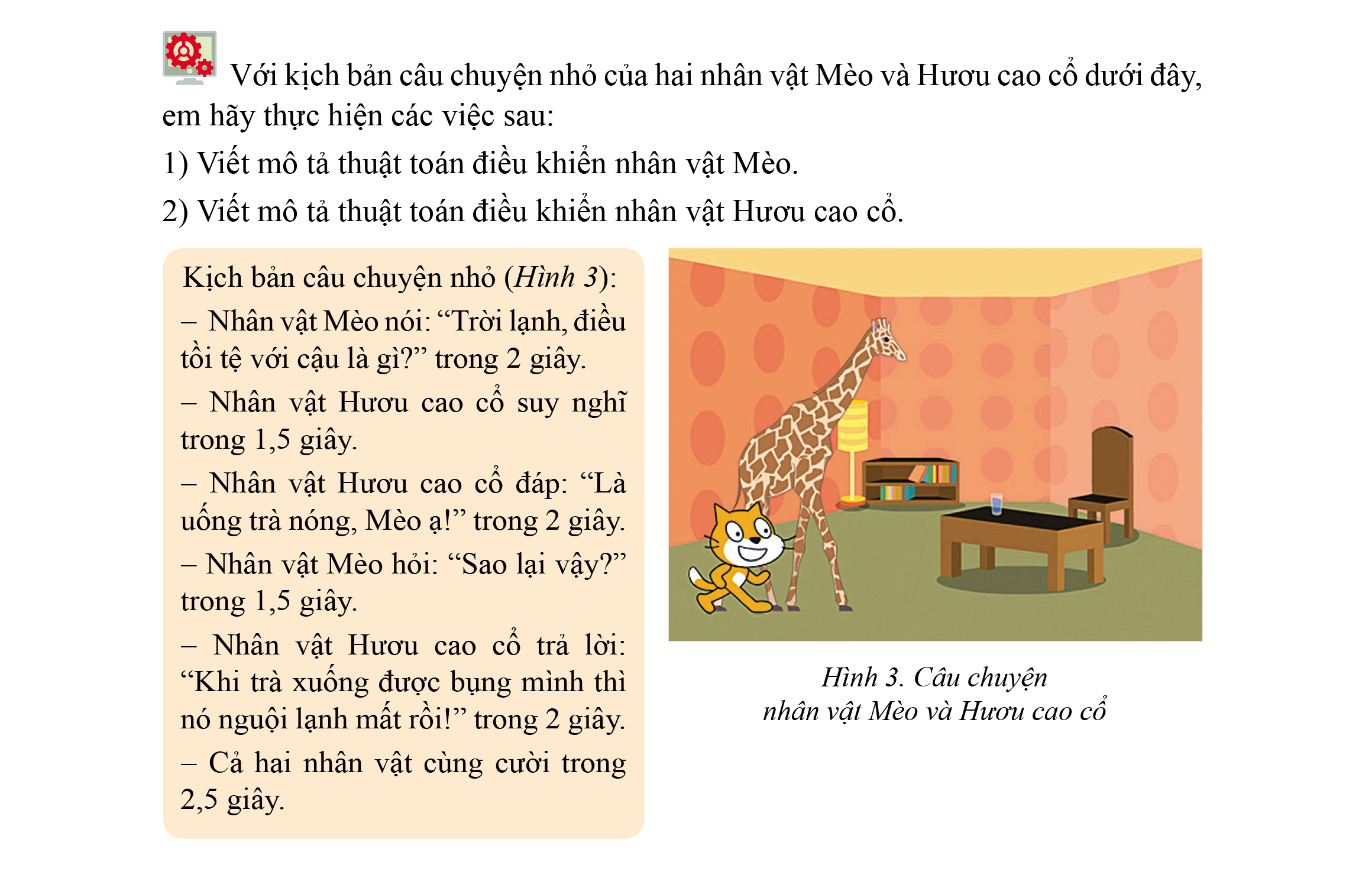 Gợi ý trả lời:
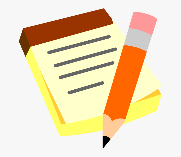 Gợi ý trả lời:
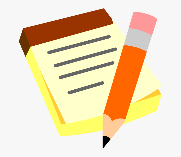 VẬN DỤNG
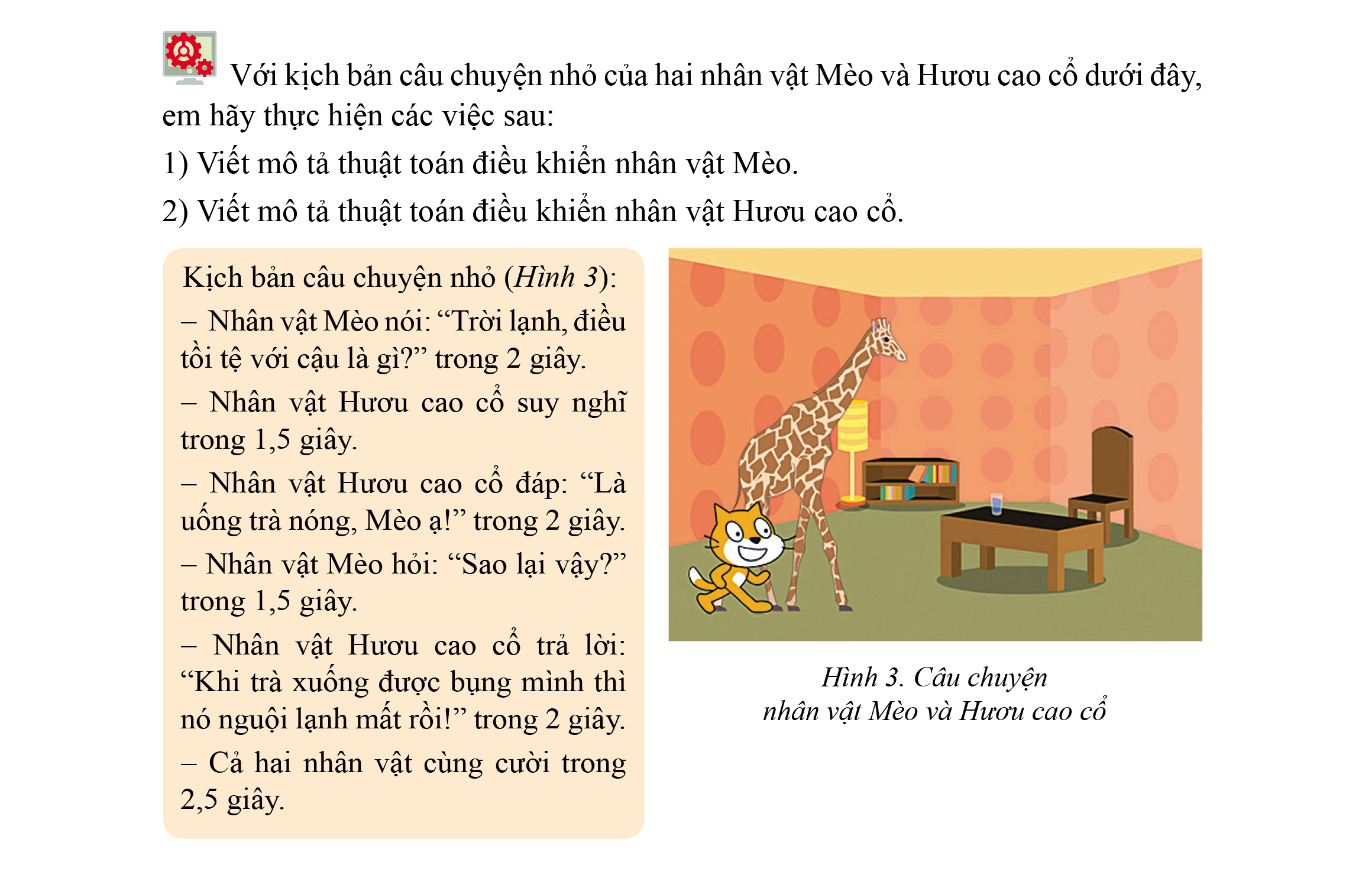 Làm việc theo nhóm: Hãy tạo chương trình thể hiện câu chuyện của hai nhân vật Mèo và Hươu cao cổ như mô tả ở bài Luyện tập trên đây.
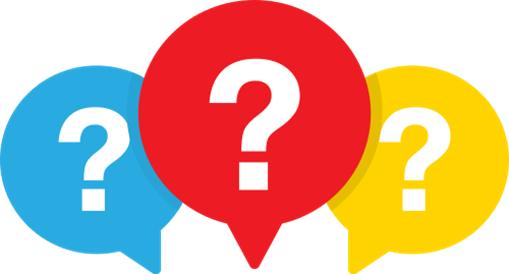 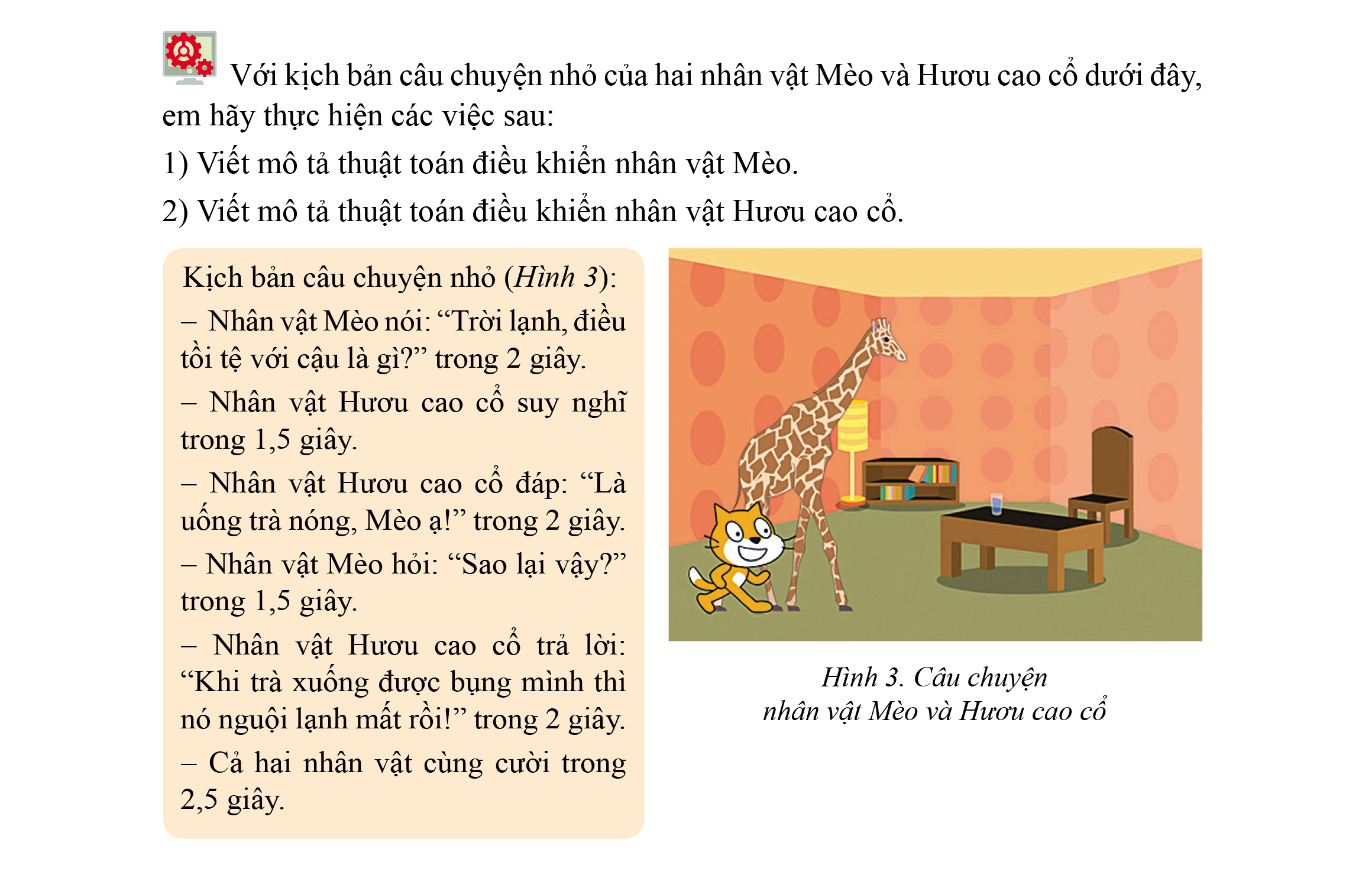 Gợi ý trả lời:
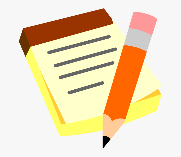 Chương trình điều khiển nhân vật Hươu cao cổ:
Chương trình điều khiển nhân vật Mèo:
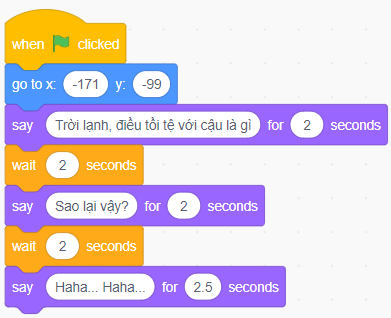 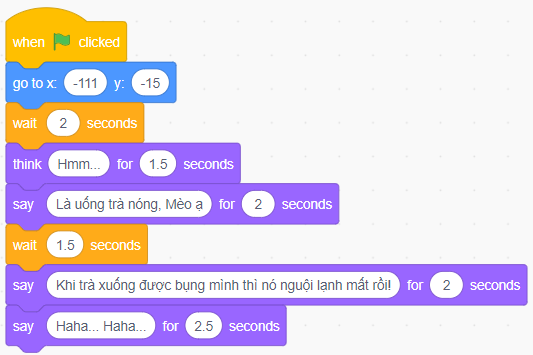 HƯỚNG DẪN VỀ NHÀ
01
Ôn lại kiến thức đã học.
02
Hoàn thành bài tập phần Vận dụng.
03
Đọc và tìm hiểu trước Bài 2: Sử dụng biến trong chương trình.
BÀI HỌC KẾT THÚC, TẠM BIỆT VÀ HẸN GẶP LẠI!
Các em còn câu hỏi nào không?